Кто такие птицы
Наглядный материал к занятию «Птицы»
Автор Лаврухина Ю.В.
Клюв
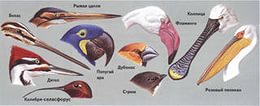 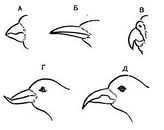 Перья
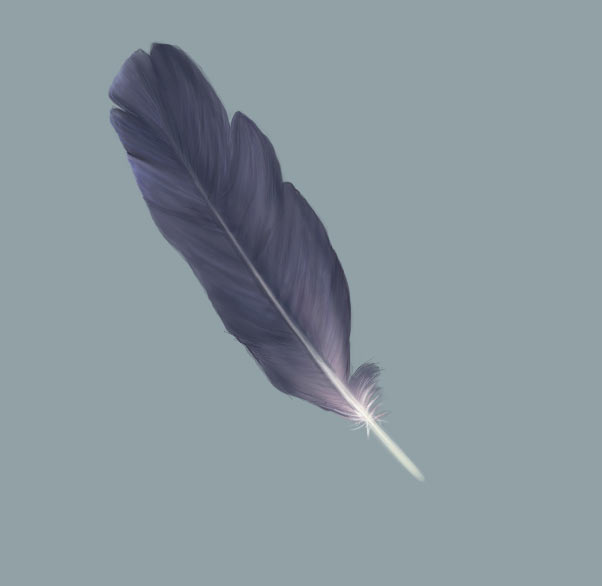 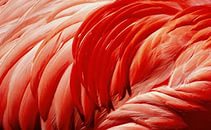 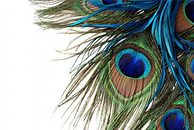 Два крыла
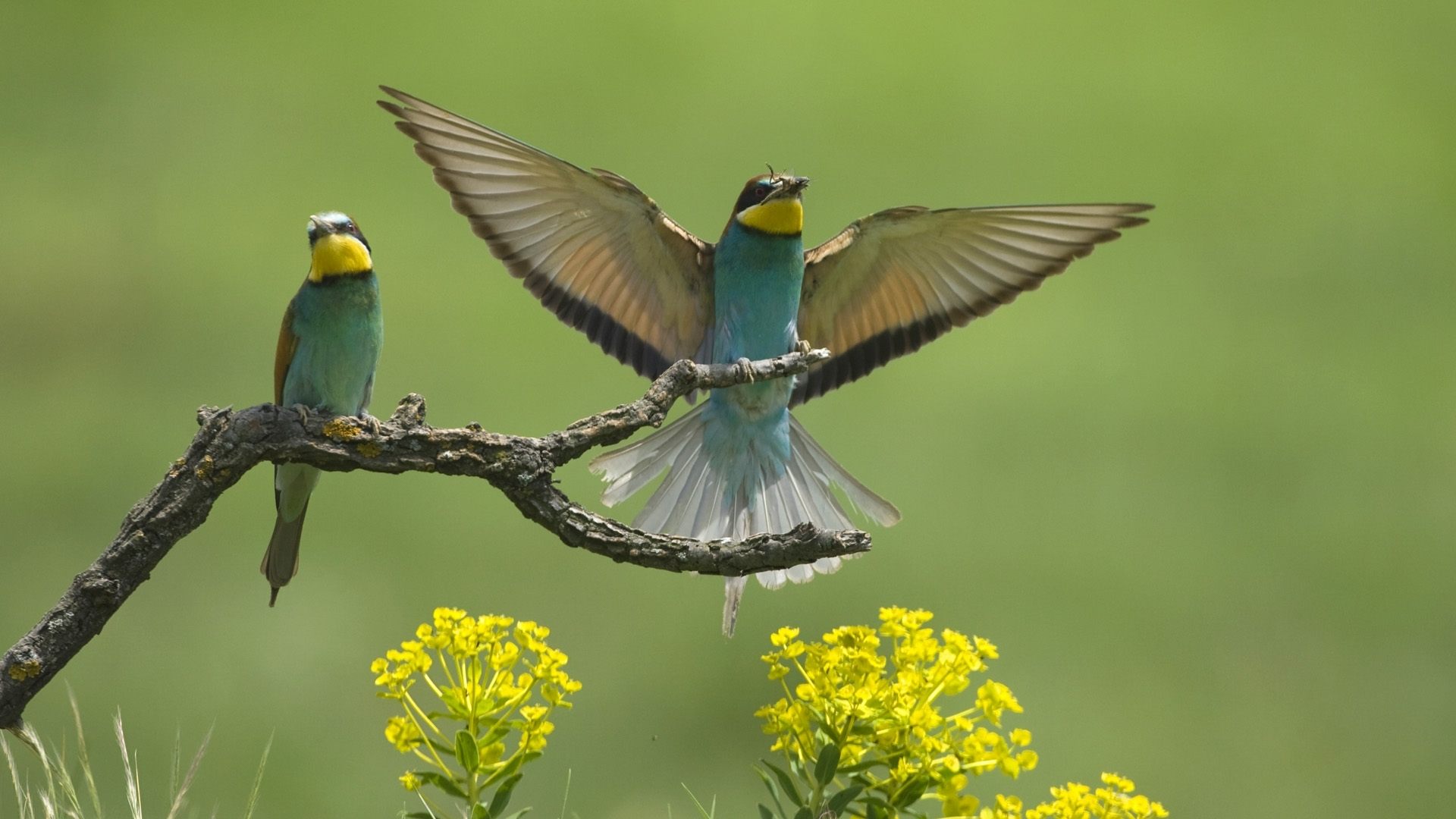 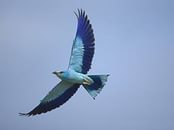 Две лапы
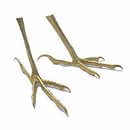 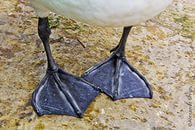 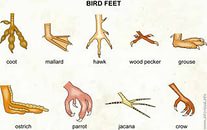 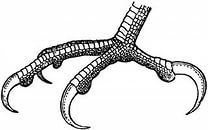 Птица появляется из яйца
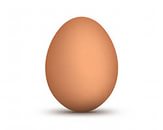 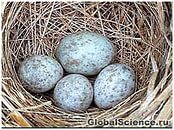 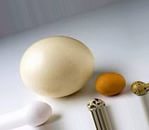 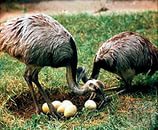 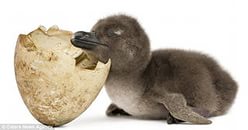 Повторим
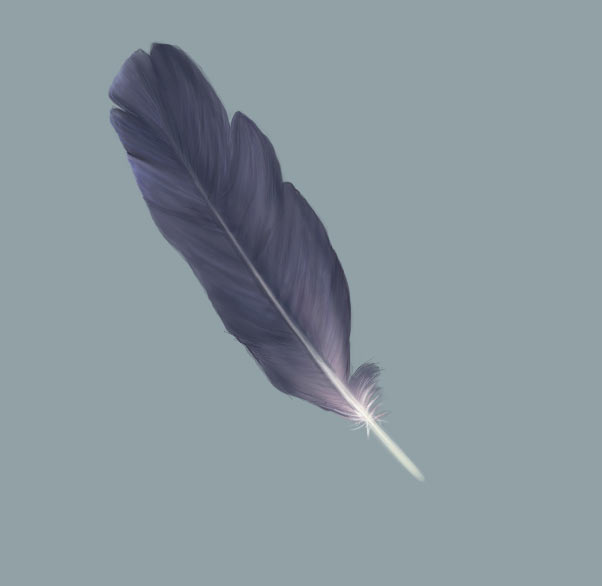 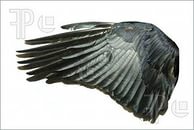 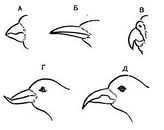 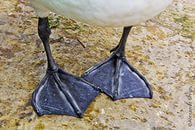 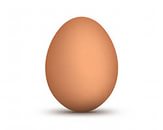